ترنيمة :أنا قلبي يسجد لجلالك
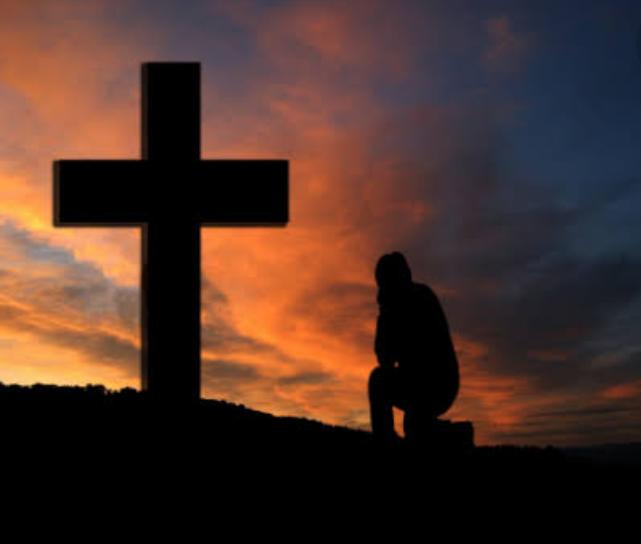 ( أنا قلبي يسجد لجلالك كل يوم
و لساني يشكر ع الحياه
اللي في يسوع ) 2
أنا بك سلامي و نصرتي و حبي يدوم
كنت النهارده هابقى إيه من غير يسوع
( يا يسوع انت ملك الملوك رب الارباب
انت في نورك يختفي كل الضباب ) 2
و تبدل الضعف اللي ساكن من زمان
و تدي قوة و نصرة فوق كل الصعاب
( أنا نصرتي في شخصك حقيقه
مش كلام
بعد الهزيمة اللي ملت قلبي دموع ) 2
إنت بتملى القلب فرحه و سلام
كنت النهارده هابقى إيه من غير يسوع
( يا يسوع انت ملك الملوك رب الارباب
انت في نورك يختفي كل الضباب ) 2
و تبدل الضعف اللي ساكن من زمان
و تدي قوة و نصرة فوق كل الصعاب
( يا رب نورك وسط ضلمتي يبان
و بكلمتك تشبع حياتي بعد جوع ) 2
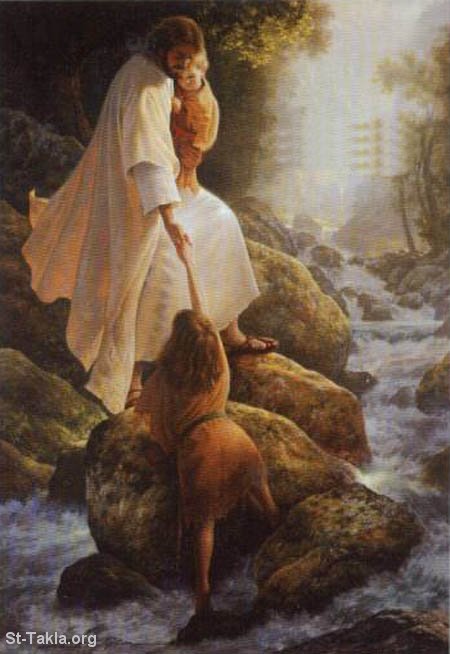 وف ضعفي إنت تضمني و تدي الأمان
كنت انهاردة هابقى إيه من غير يسوع
( يا يسوع انت ملك الملوك رب الارباب
انت في نورك يختفي كل الضباب ) 2
و تبدل الضعف اللي ساكن من زمان
و تدي قوة و نصرة فوق كل الصعاب